Semantic Tools for BuildingsSpatial Ontology Community of Practice (SOCOP) WorkshopGeoVoCamp
Networking and Information Technology Research and Development (NITRD) 
at the US National Science Foundation (NSF)

November 18 – 19, 2013

Presented by Deborah MacPherson, CannonDesign
Building Information Modeling (BIM) Taxonomy
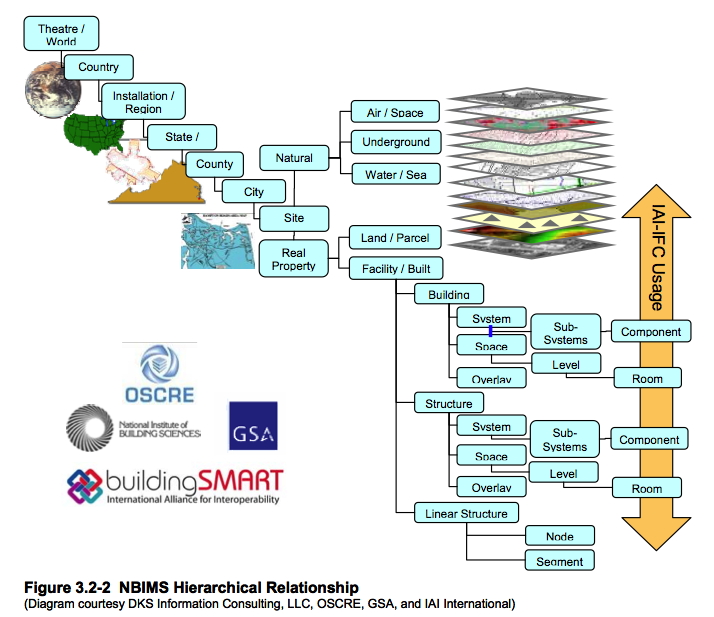 2
Deborah MacPherson  2013 GeoVoCamp
buildingSMART Data Dictionary
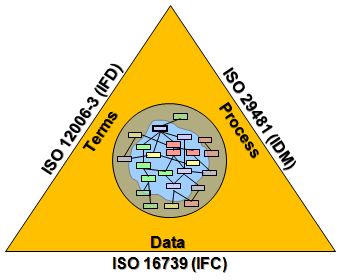 A mechanism that allows for creation of multilingual dictionaries or ontologies. 
A reference library intended to support improved interoperability in the building and construction industry.
ISO 12006-3: 2007 (Building construction: Organization of information about construction works, Part 3: Framework for object-oriented information)
Previously called International Framework for Dictionaries (IFD) 
http://www.ifd-library.org
3
Deborah MacPherson  2013 GeoVoCamp
OmniClass – Faceted Classification
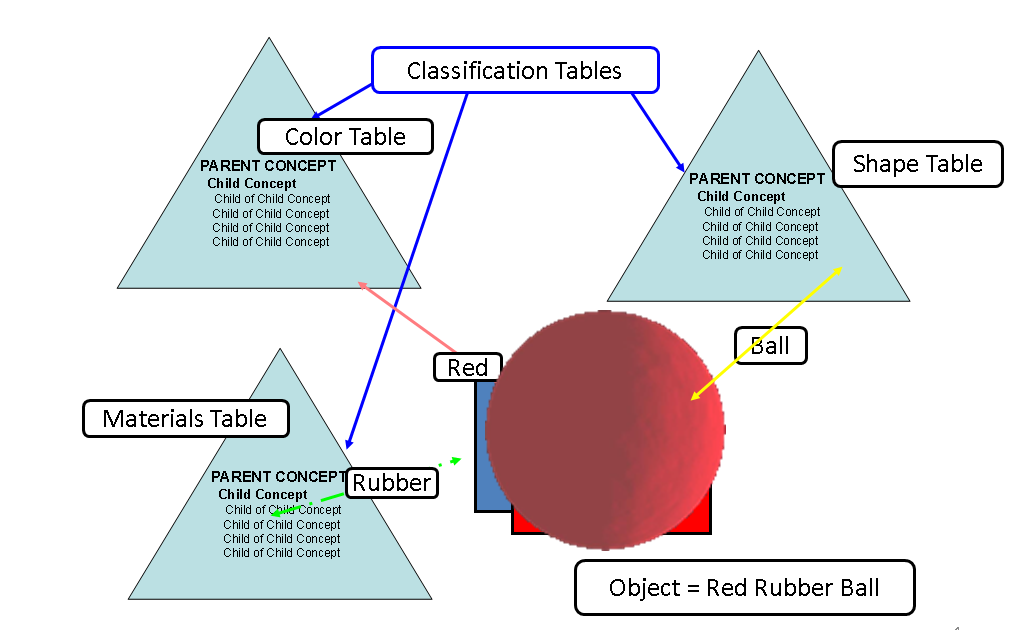 4
Deborah MacPherson  2013 GeoVoCamp
Slides courtesy Greg Ceton, CSI
OmniClass – Putting the I in BIM
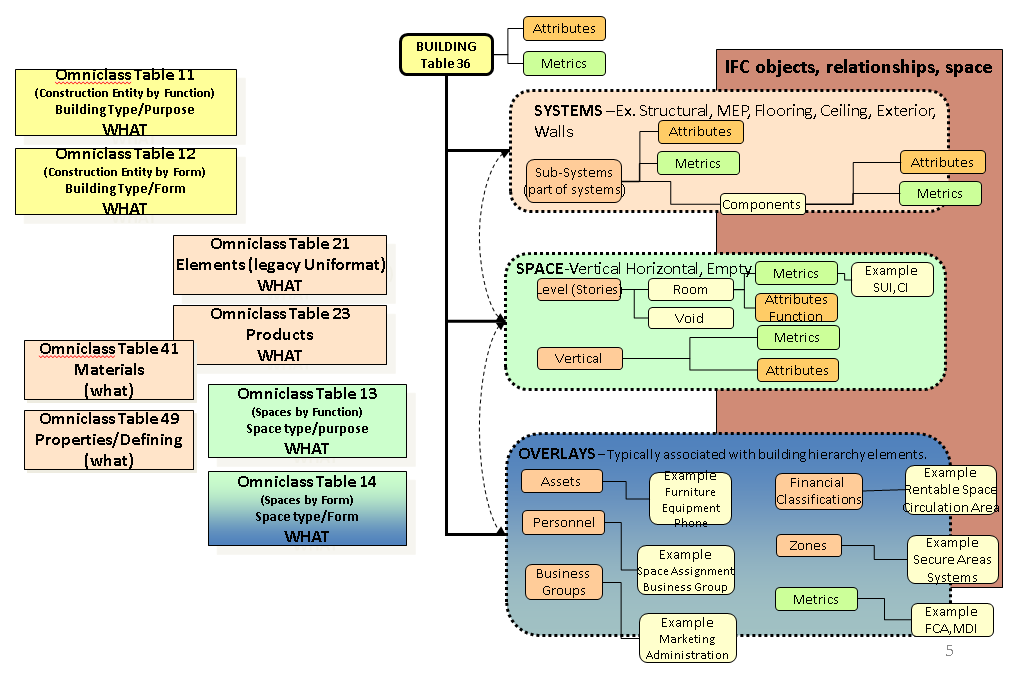 Deborah MacPherson  2013 GeoVoCamp
5
Slides courtesy Dianne Davis, AEC
OmniClass – Business Process
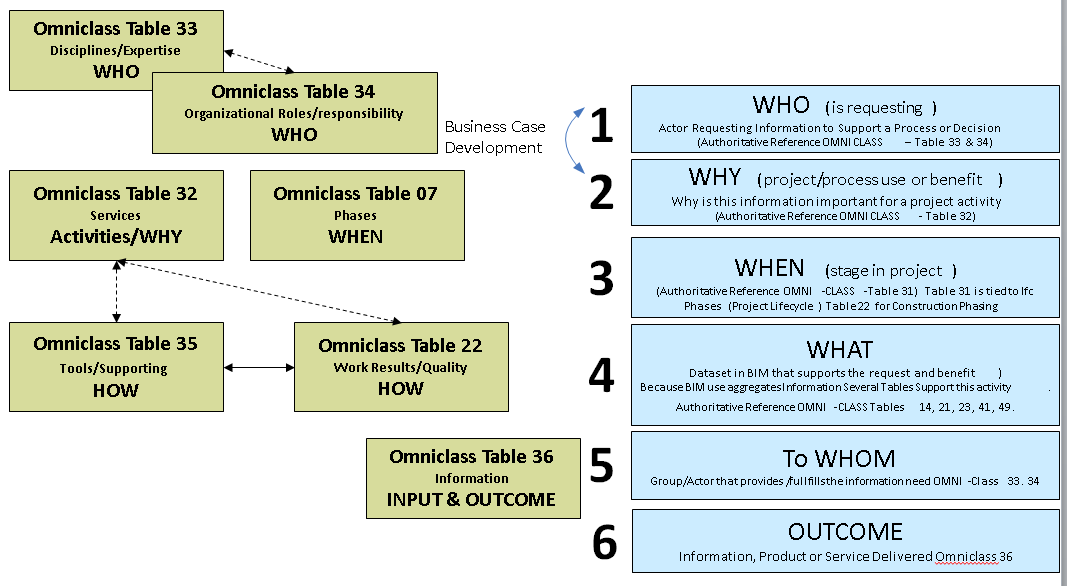 6
Deborah MacPherson  2013 GeoVoCamp
Slides courtesy Dianne Davis, AEC
Real Property Unique ID
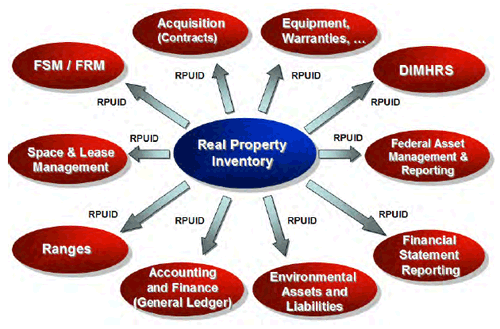 Deborah MacPherson  2013 GeoVoCamp
7
Why Geo? Why Now?
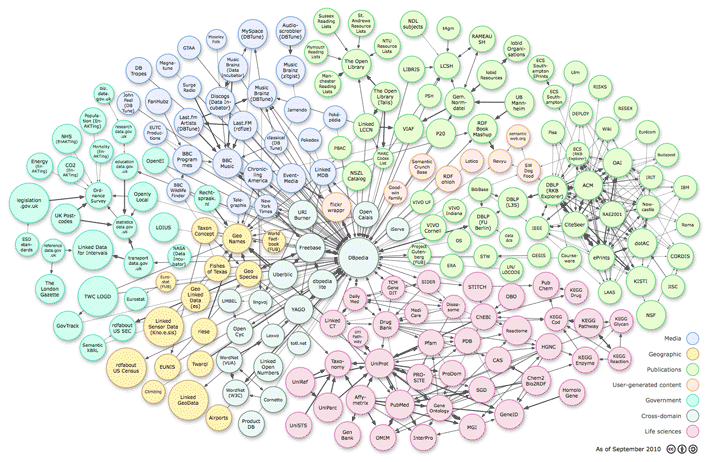 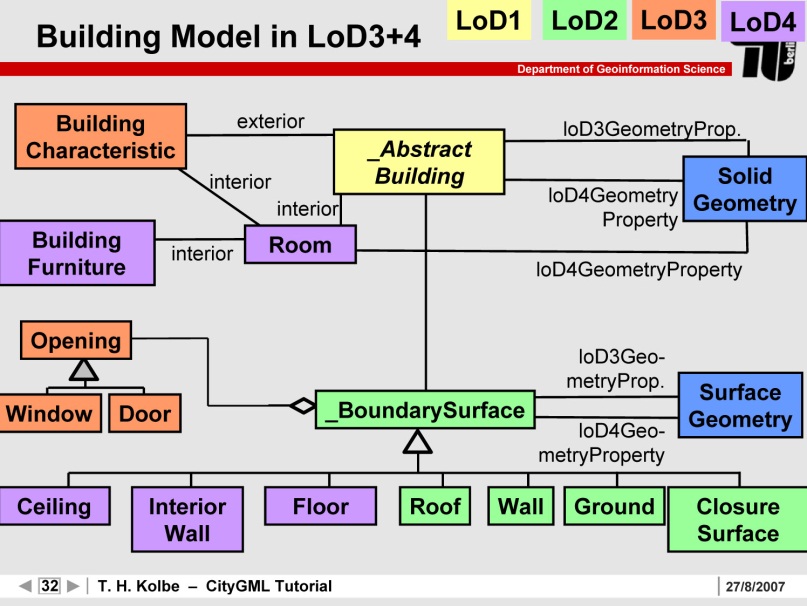 CityGML LOD4
Linked Open Data
Deborah MacPherson  2013 GeoVoCamp
8